107. Проста лихва
V клас
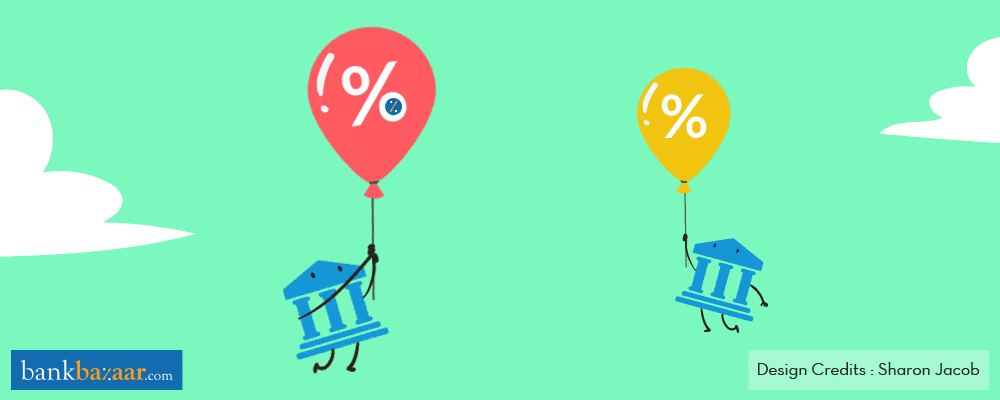 Десетични дроби
В този урок ще научим
как се намира сума на влог в края на лихвен период;
какво е лихва и лихвен процент;
01
03
как се намира лихва;
02
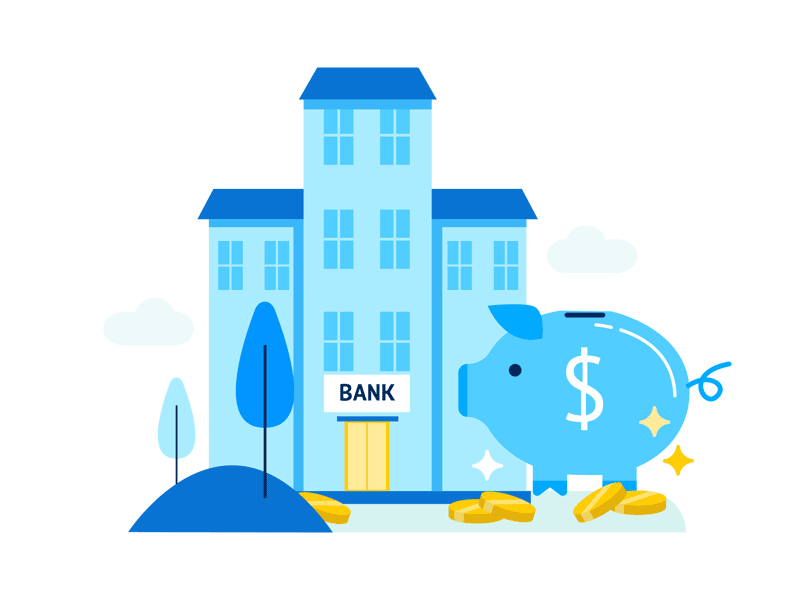 някои трикове за по-лесно пресмятане 
04
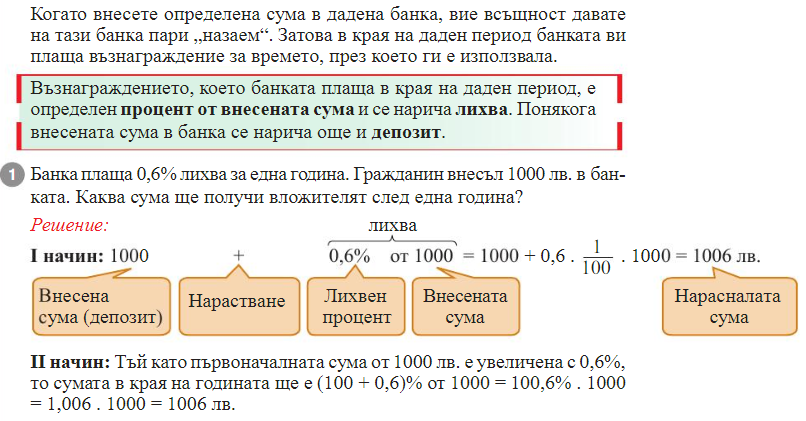 1
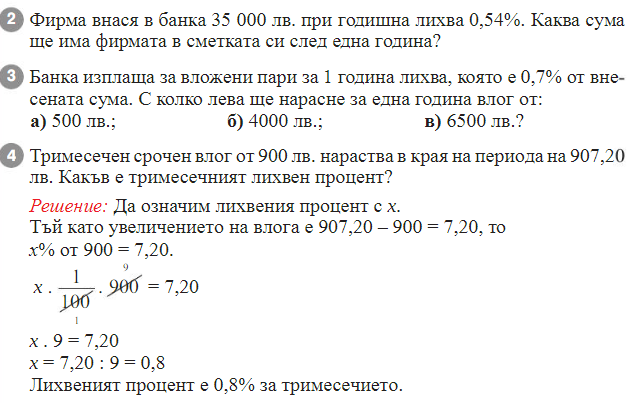 35 189 лв
4028 лв
503,50 лв
6545,50 лв
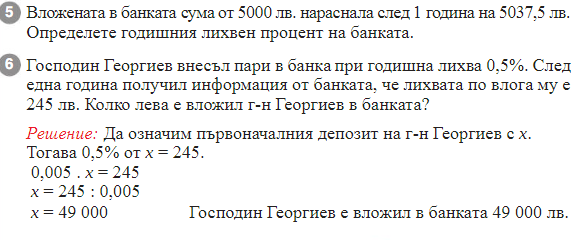 0,75 %
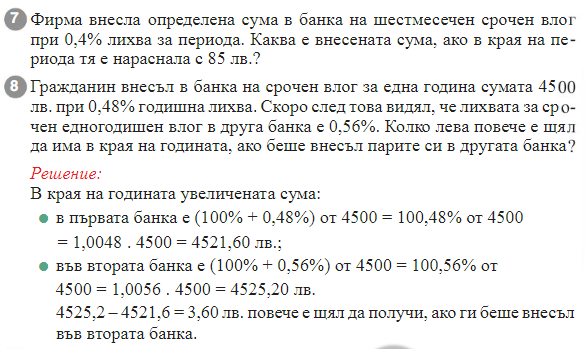 21 250 лв
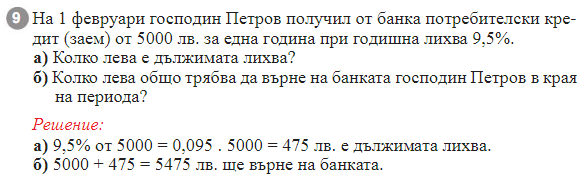 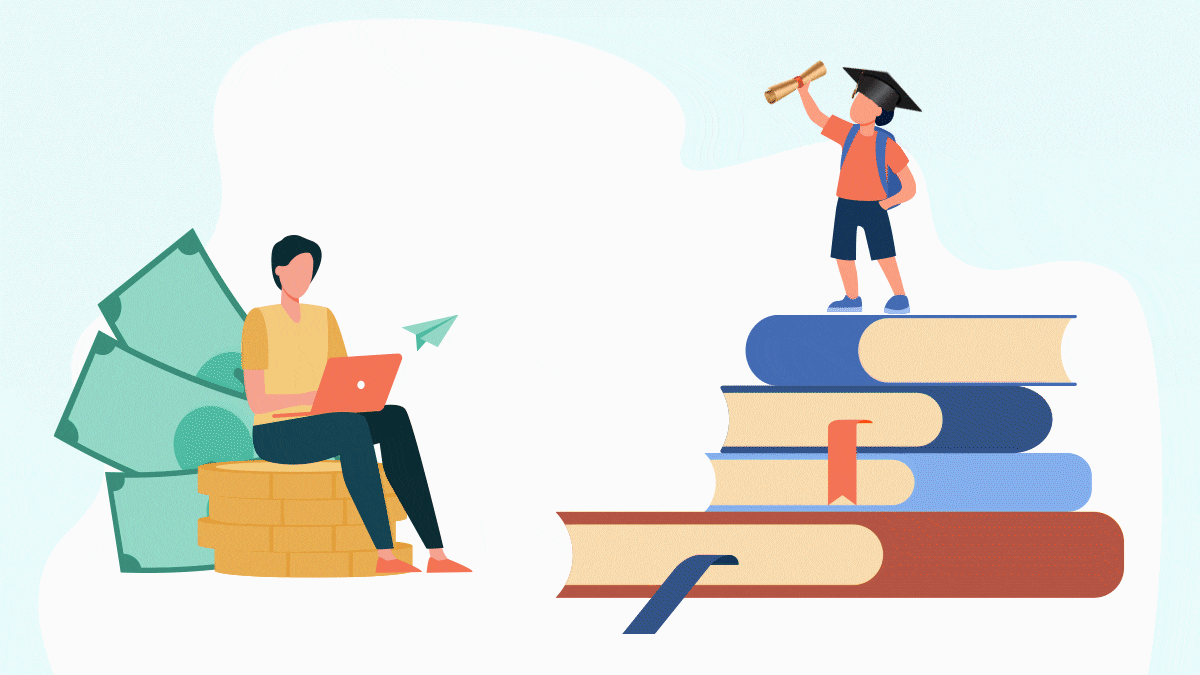 Домашна работа
Учебна тетрадка стр. 23